Figure 1 Extent of the hippocampal lesion in 1 representative monkey (H3). The intended lesion (gray shaded region) is ...
Cereb Cortex, Volume 17, Issue 1, January 2007, Pages 108–115, https://doi.org/10.1093/cercor/bhj128
The content of this slide may be subject to copyright: please see the slide notes for details.
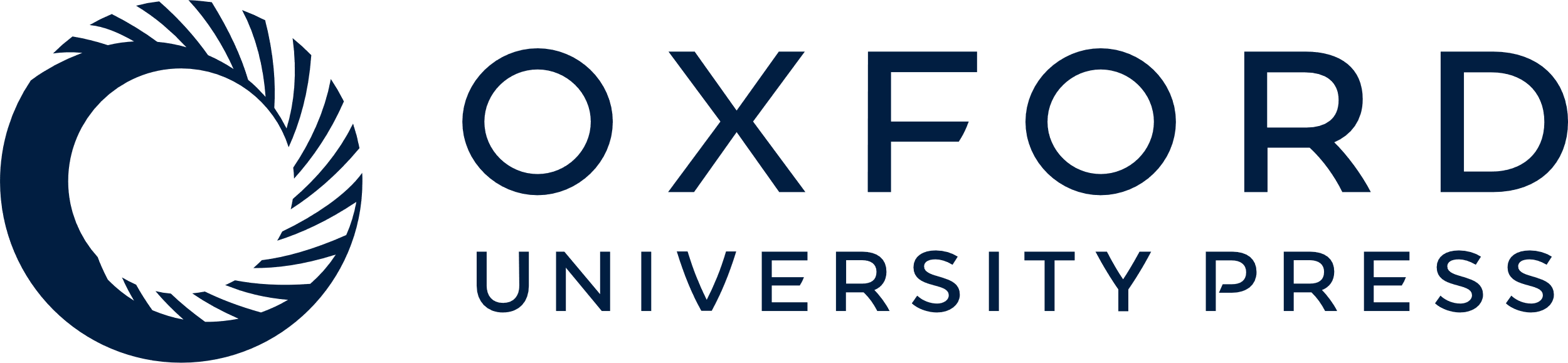 [Speaker Notes: Figure 1 Extent of the hippocampal lesion in 1 representative monkey (H3). The intended lesion (gray shaded region) is shown in the central column on coronal sections from a standard rhesus monkey brain. Images taken from corresponding levels from a T2-weighted MR scan obtained 4 days after surgery and from a T1-weighted scan obtained 16 months after surgery for monkey H3 are shown in the left and right columns, respectively. The hypersignal (white) in the region of the hippocampus in the T2-weighted images (left column) shows the region in which the NMDA injections were made. Postoperative shrinkage of the hippocampus and ensuing enlargement of the adjacent portion of the ventricle are evident in the T1-weighted images (right column). The numerals indicate the distance in millimeters from the interaural plane (0).


Unless provided in the caption above, the following copyright applies to the content of this slide: Published by Oxford University Press 2006.]